Welcome!
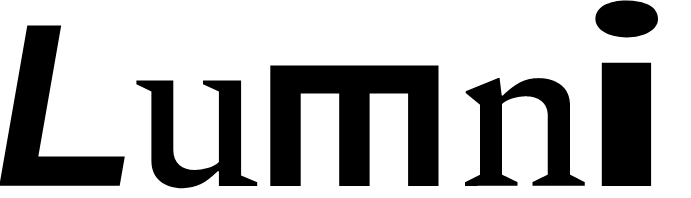 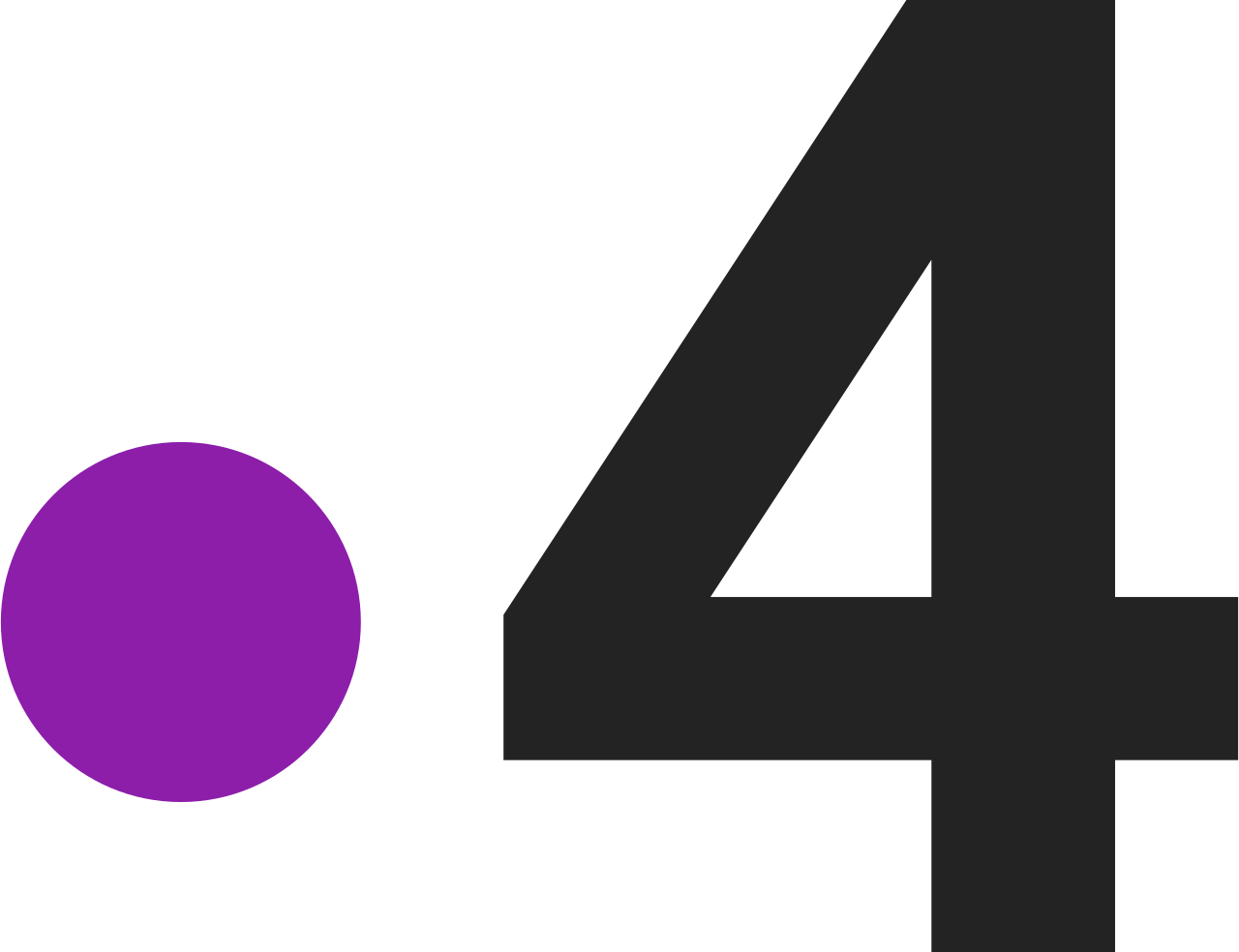 What’s on today?
Great speeches!
How to understand them

   How to write one 
With words from our students!
[Speaker Notes: Laurent]
Let's start with a quiz!
If we say "memorable speeches", can you think of some?
[Speaker Notes: Laurent]
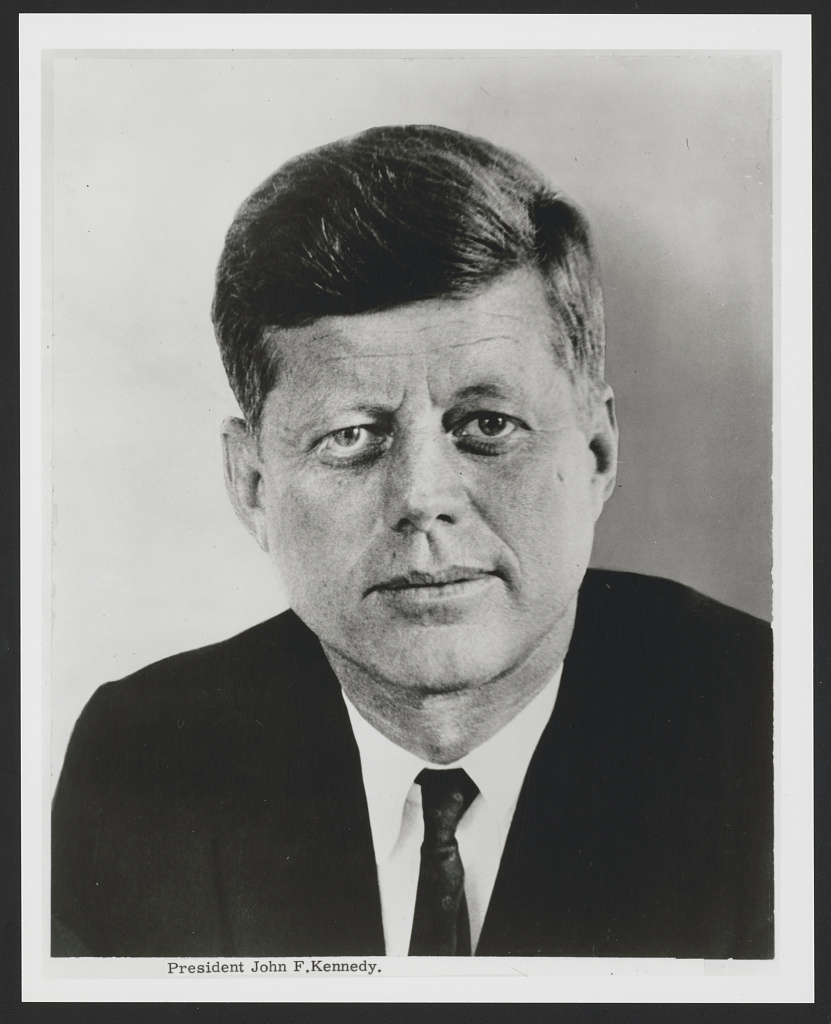 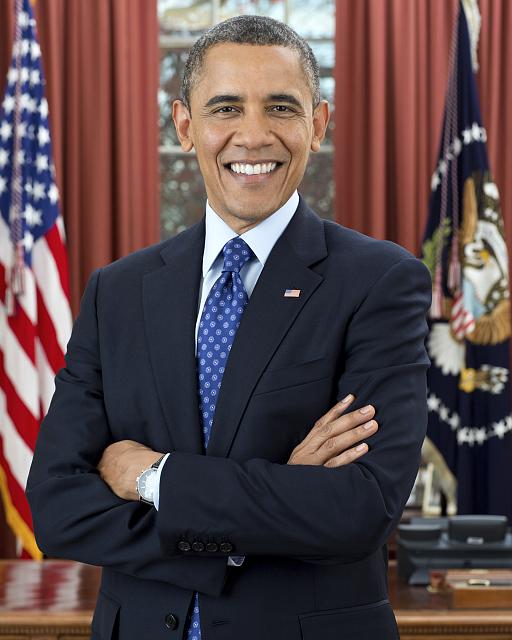 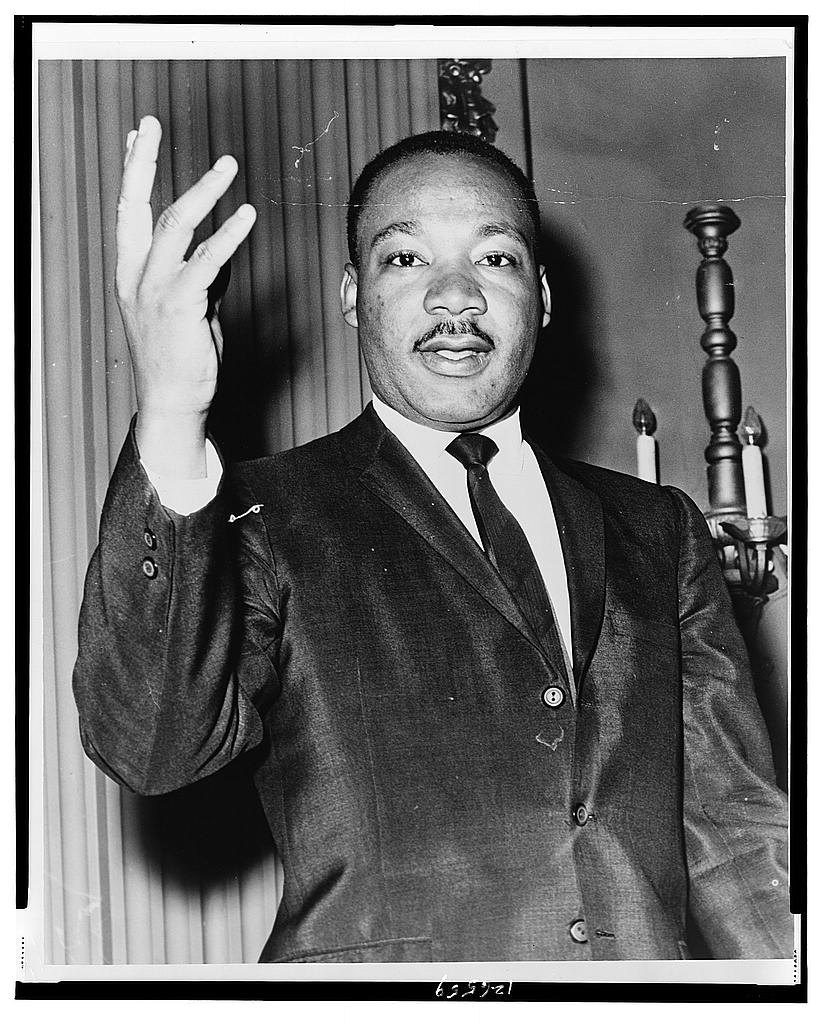 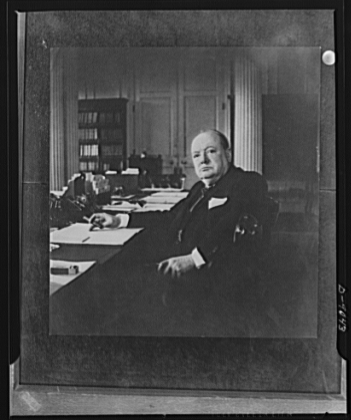 (C)Office of War Information Photograp h Collection_Library of Congress
SOURC©New York World-Telegram and the Sun Newspaper Photograph CollectionES8
(C) Library of Congress Prints a nd Photographs Division
© Official White House_Pete Souza
[Speaker Notes: Mélanie]
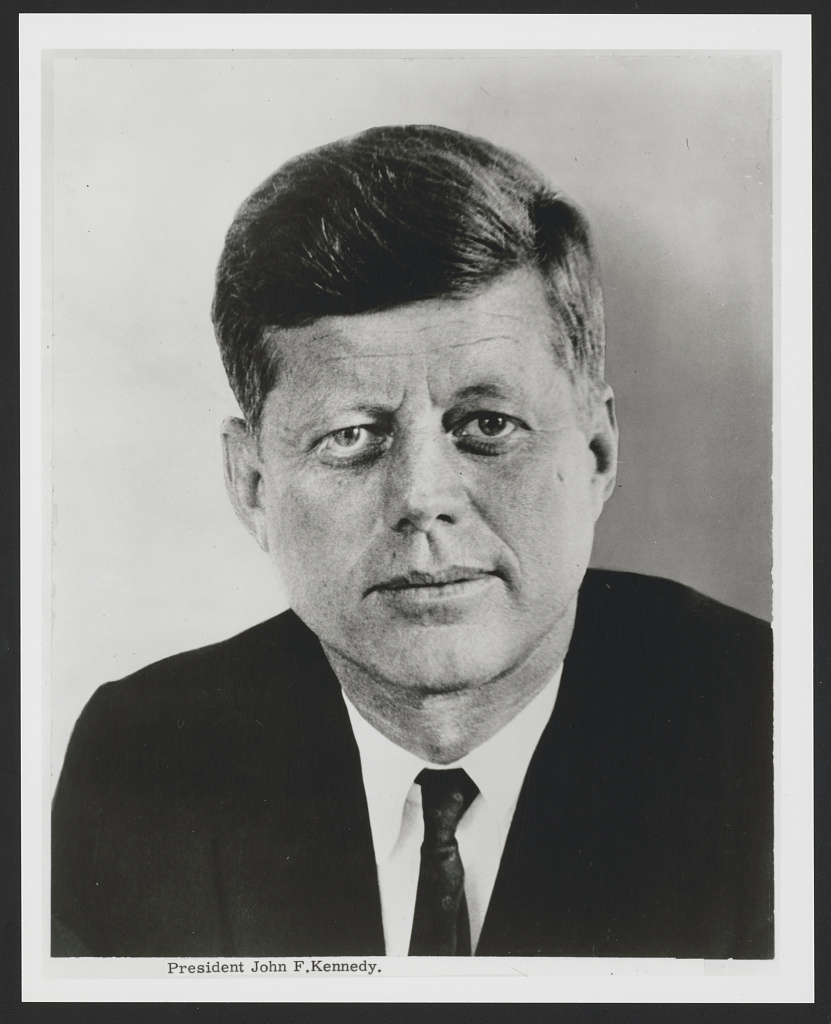 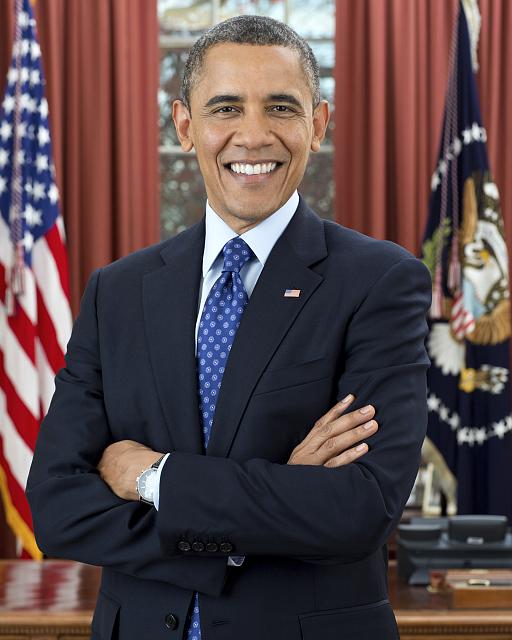 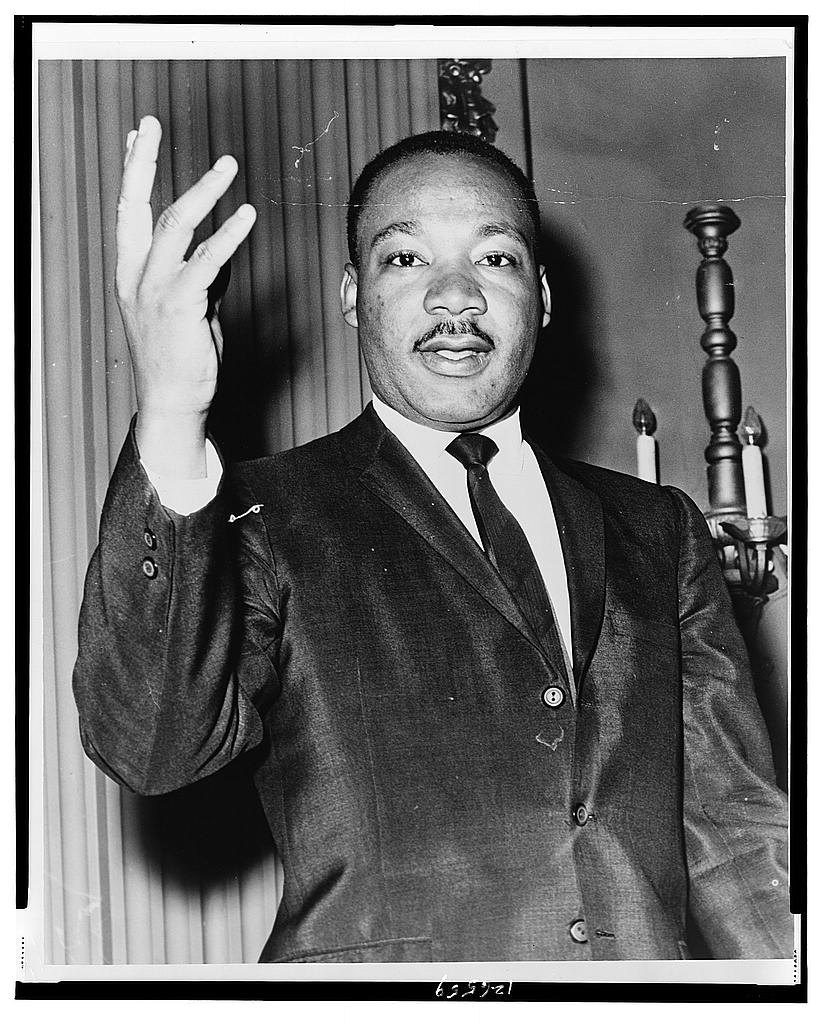 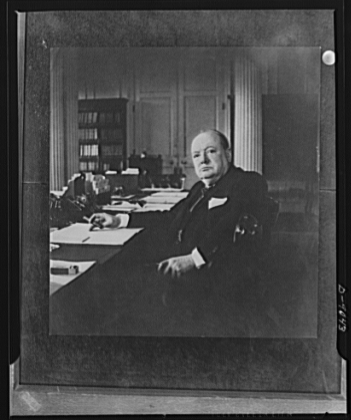 Winston Churchill
Martin Luther King Jr
John Fitzgerald Kennedy
Barack    Obama
[Speaker Notes: Mélanie]
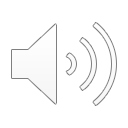 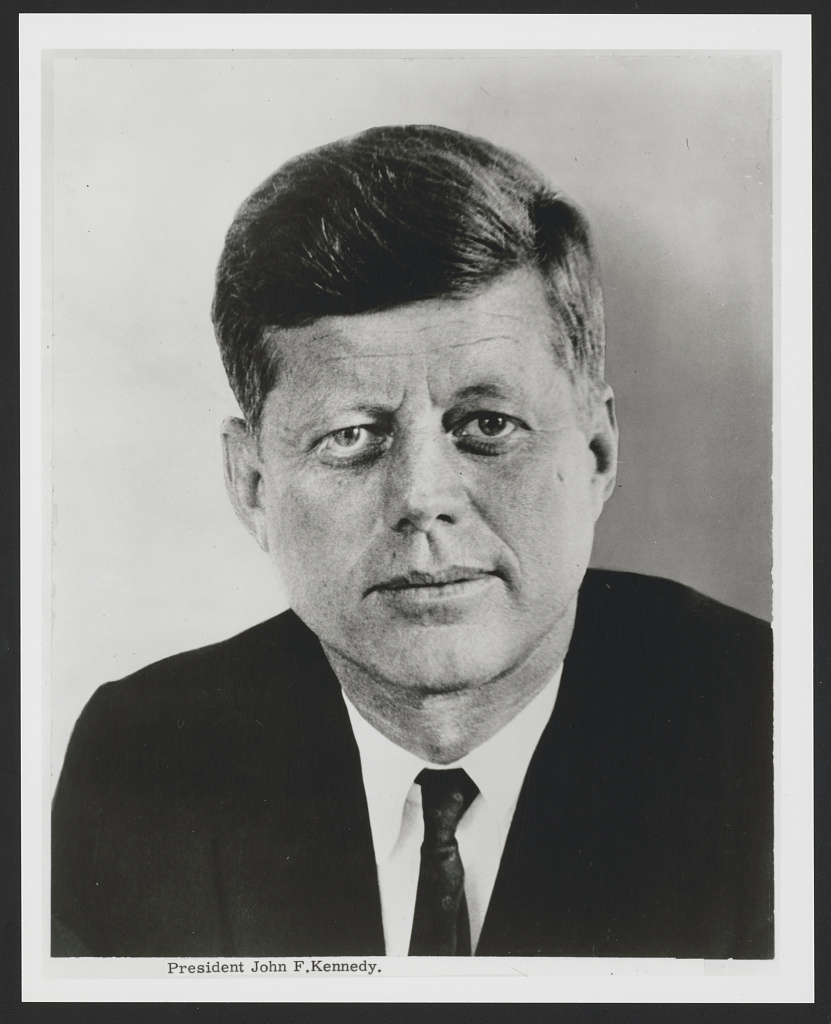 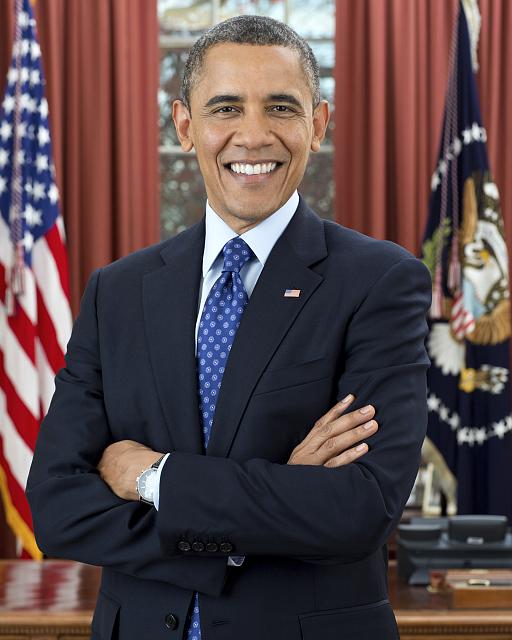 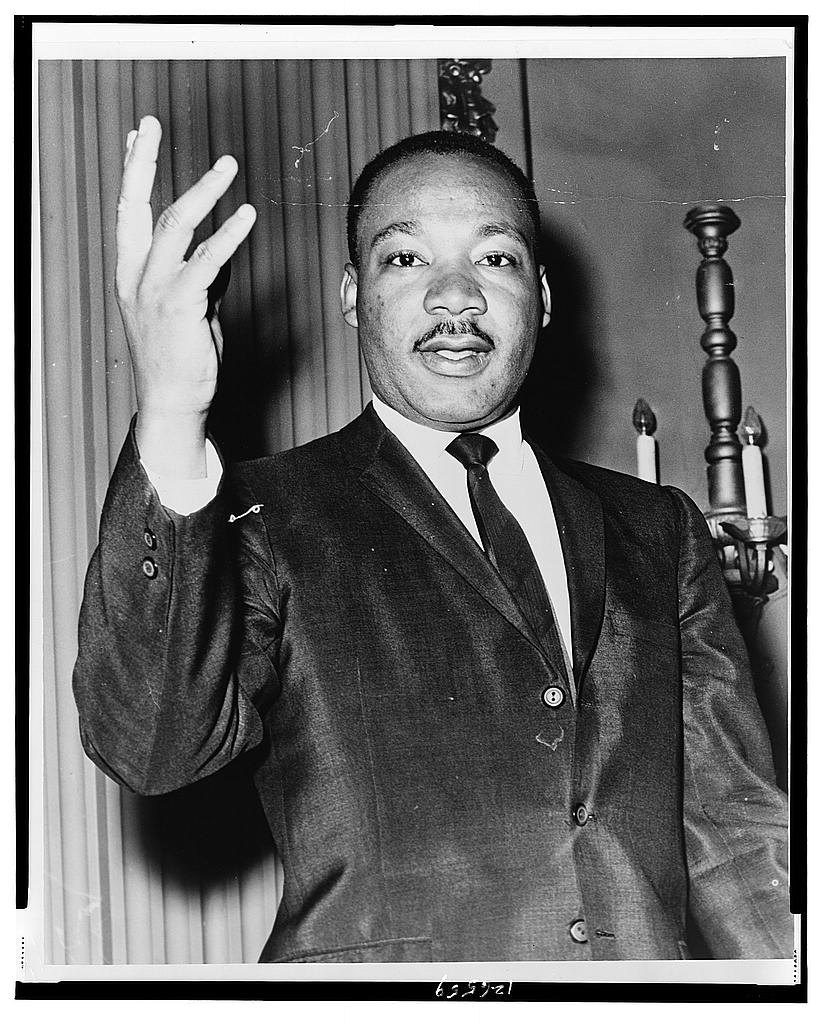 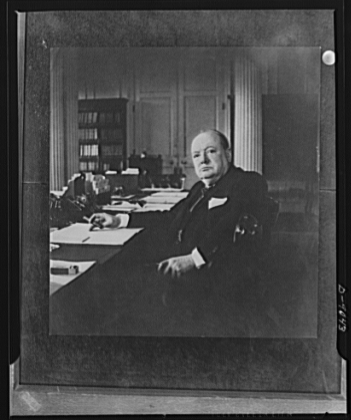 Winston Churchill
Martin Luther King Jr
John Fitzgerald Kennedy
Barack    Obama
(C)Office of War Information Photograp h Collection_Library of Congress
SOURC©New York World-Telegram and the Sun Newspaper Photograph CollectionES8
(C) Library of Congress Prints a nd Photographs Division
© Official White House_Pete Souza
[Speaker Notes: Laurent]
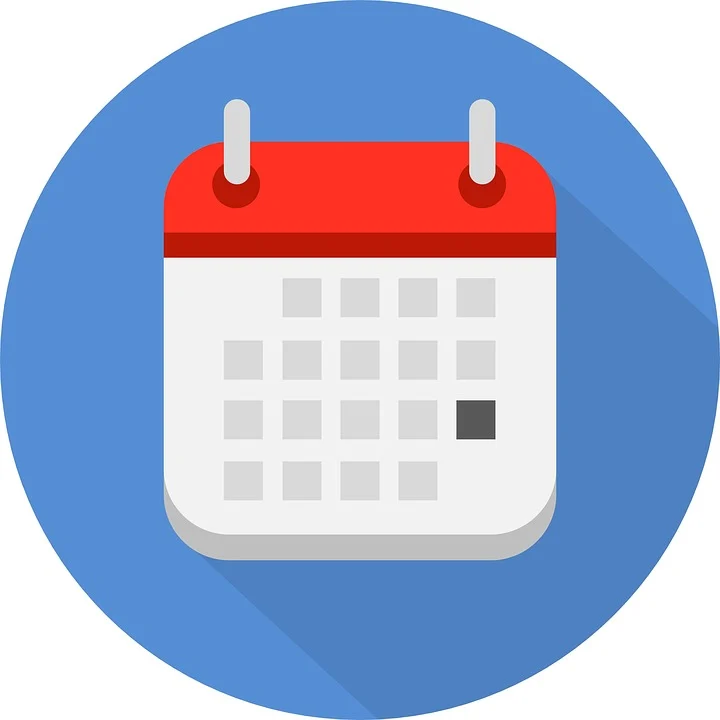 "I have a dream that my four little children will one day live in a nation where they will not be judged by the color of their skin but by the content of their character."
August 28th, 1963
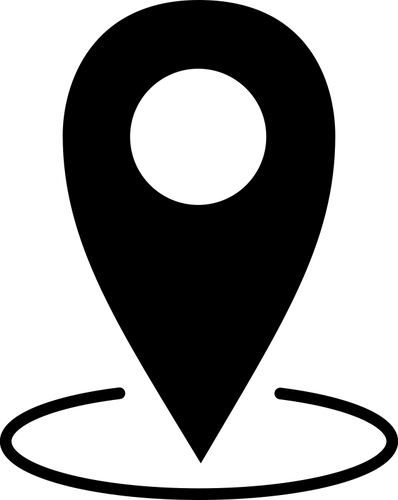 At the Lincoln Memorial, in Washington DC, during the March for Jobs and Freedom
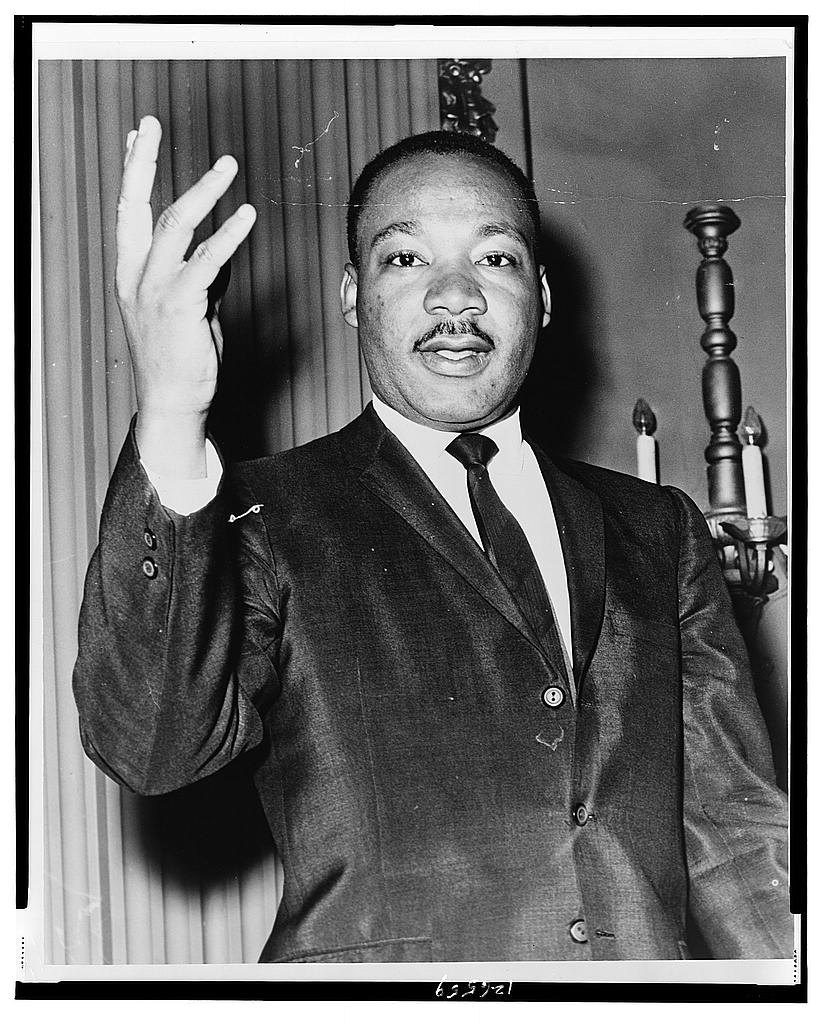 In the context of segregation, MLK Jr denounced the racism and inequalities that African Americans were still suffering from and voiced his dream of equality, justice and solidarity.
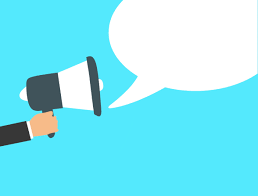 Martin Luther King Jr
[Speaker Notes: Laurent]
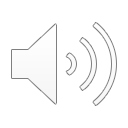 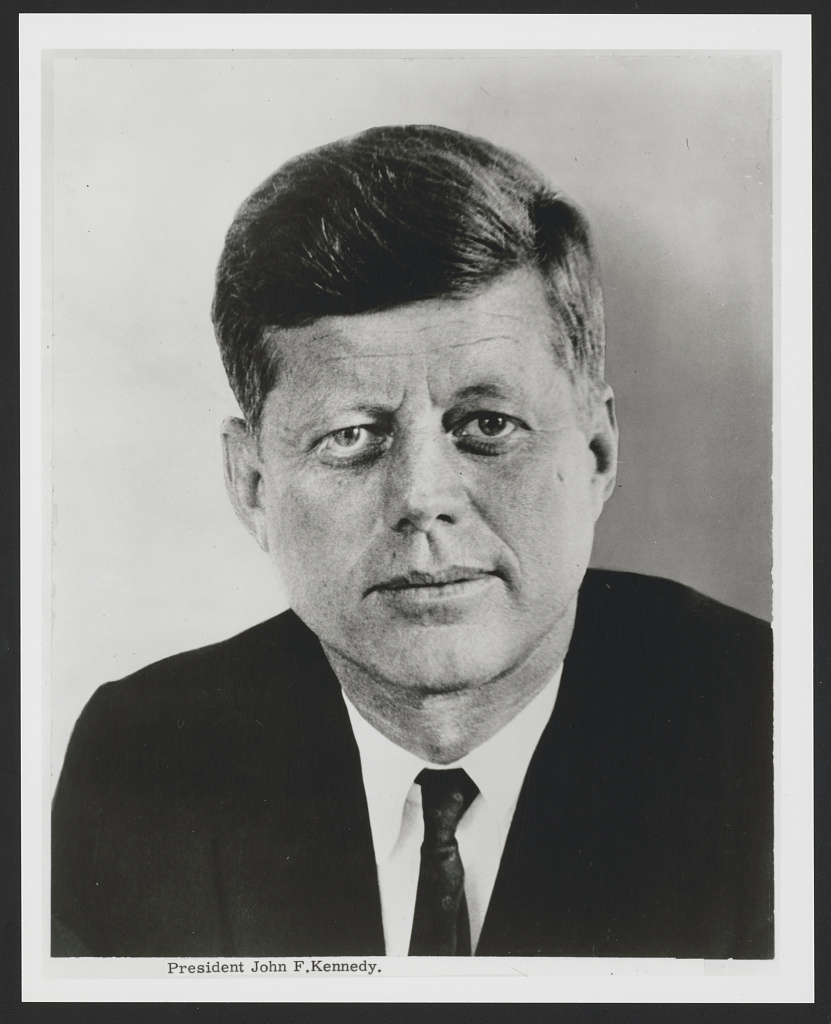 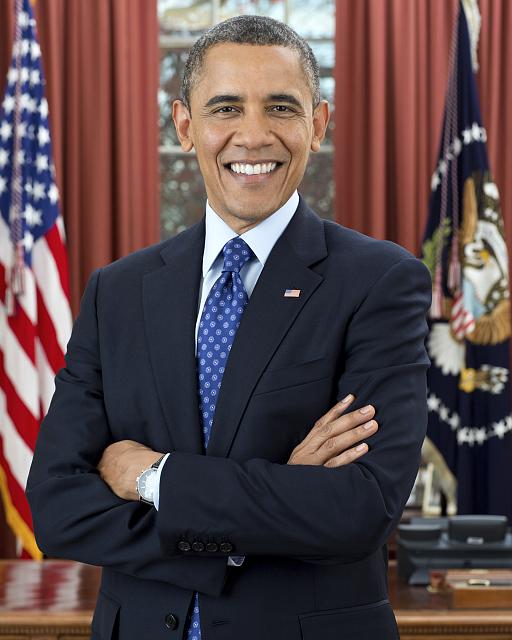 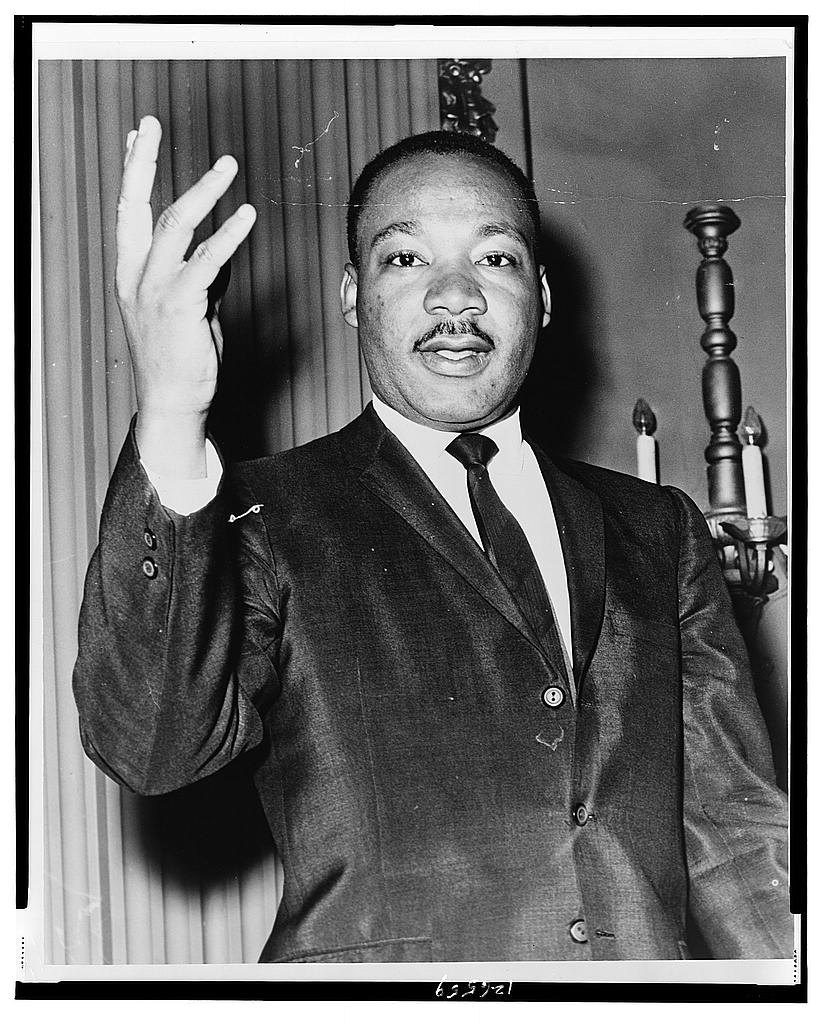 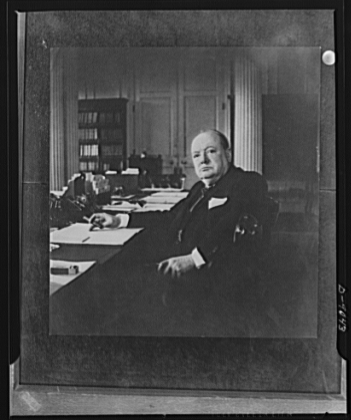 Winston Churchill
Martin Luther King Jr
John Fitzgerald Kennedy
Barack    Obama
[Speaker Notes: Mélanie]
"Tonight, there’s not a liberal America and a conservative America, there’s the United States of America."
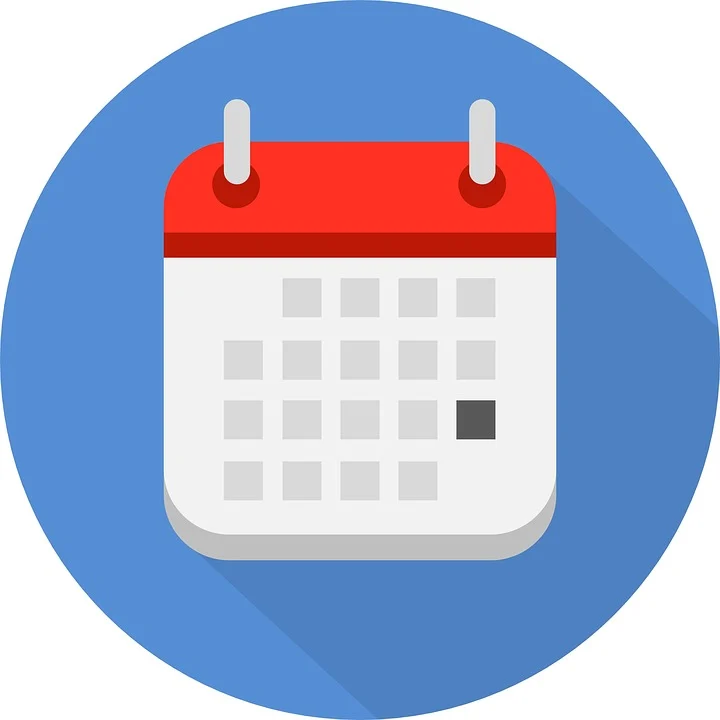 July 27th, 2004
In Boston, during the DNC (Democratic National Convention)
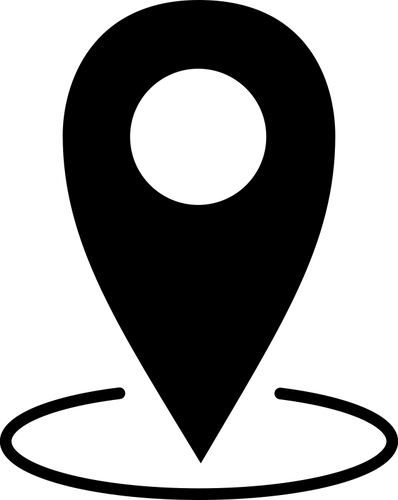 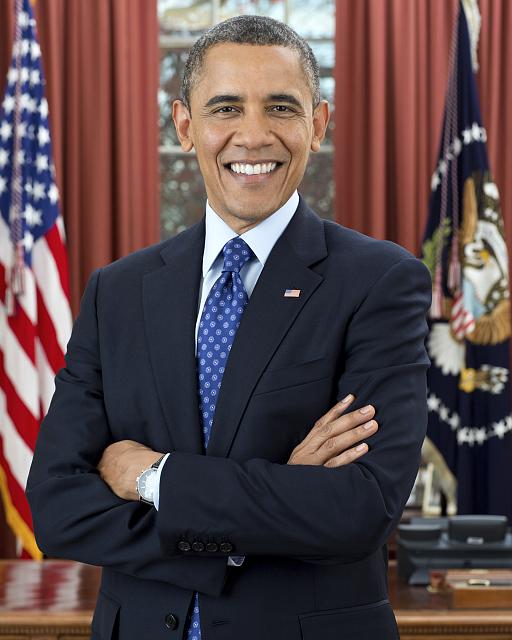 Barack Obama delivered the keynote address of the Democratic party where he explained the party's main line, and called for national unity and nonpartisanship.
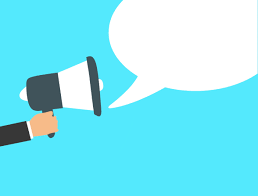 Barack    Obama
[Speaker Notes: Mélanie]
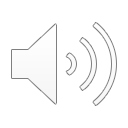 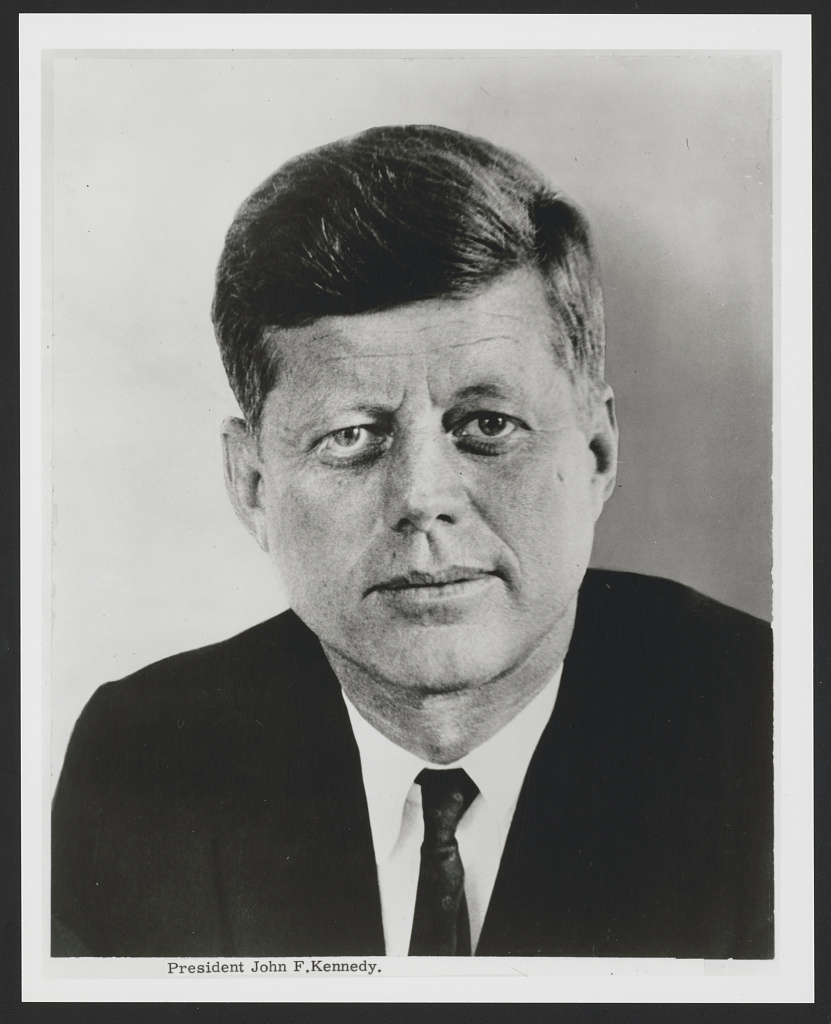 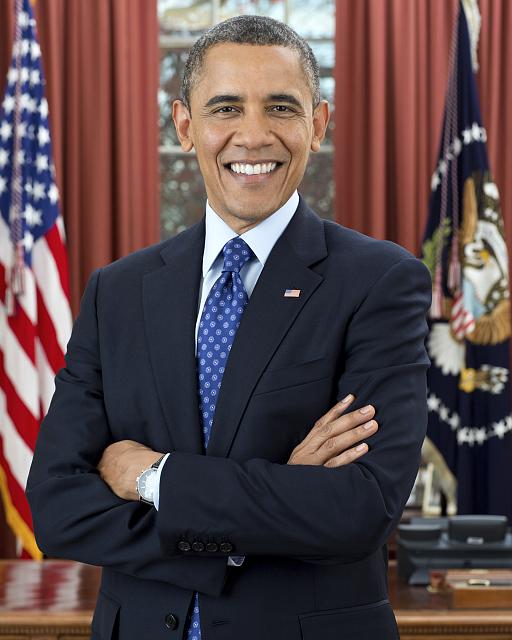 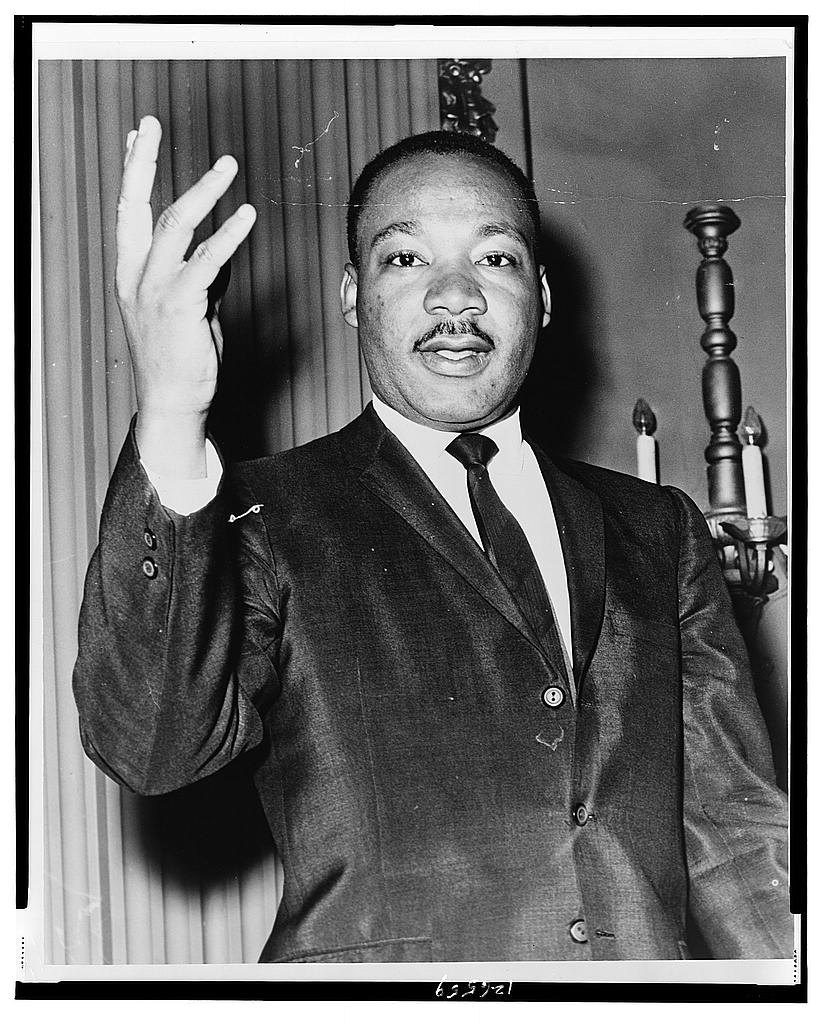 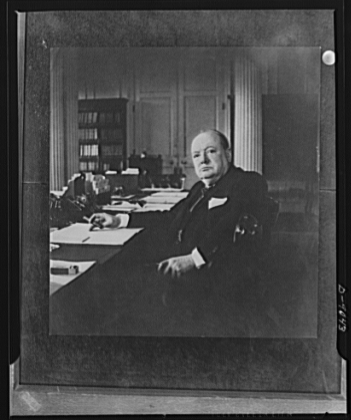 Winston Churchill
Martin Luther King Jr
John Fitzgerald Kennedy
Barack    Obama
[Speaker Notes: Laurent]
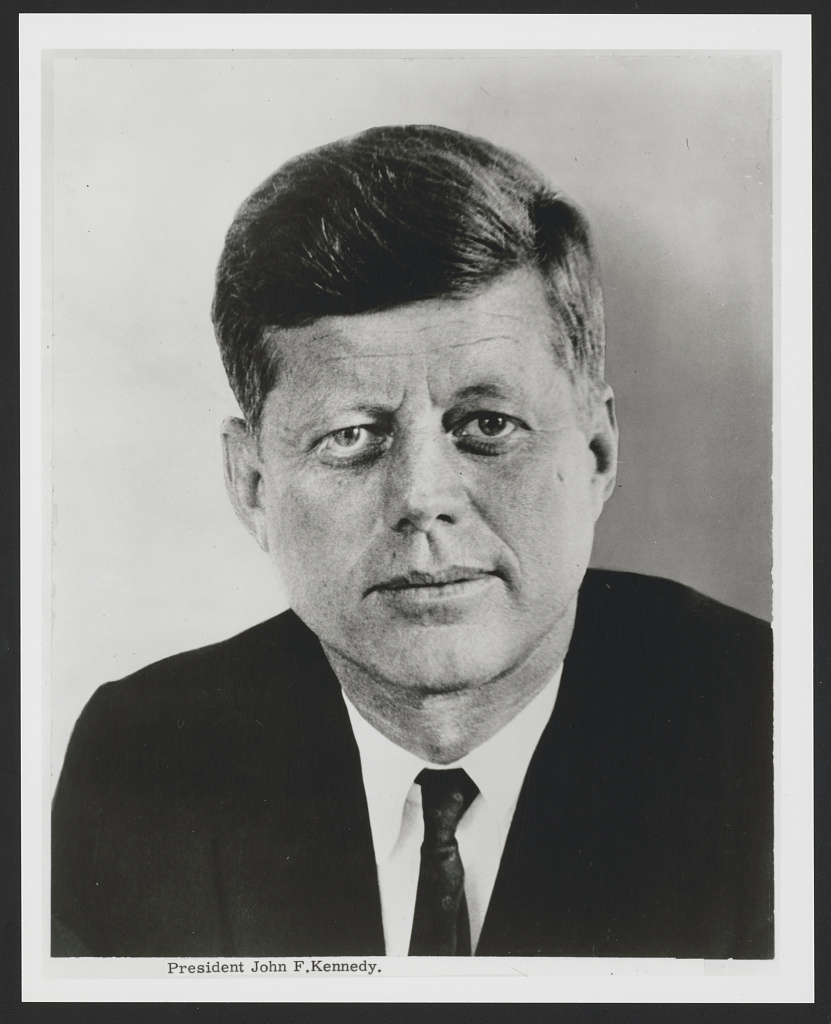 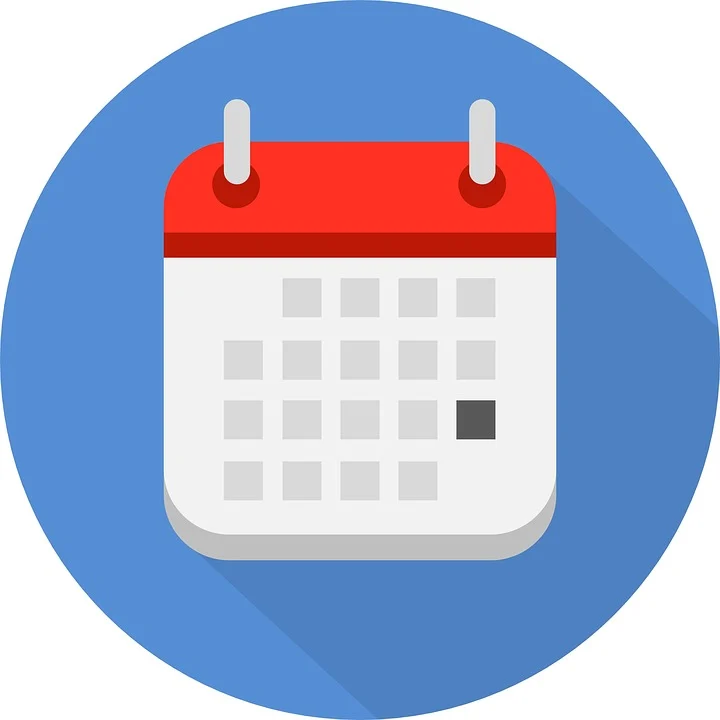 January 20th, 1961
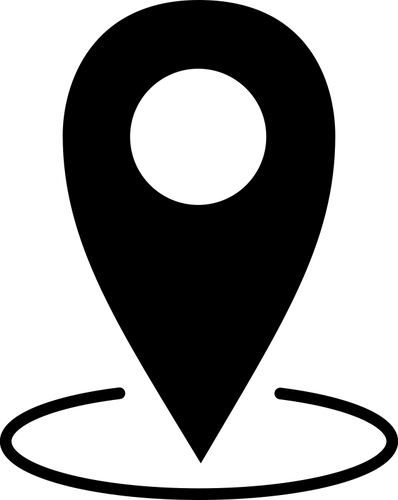 In Washington DC
John Fitzgerald Kennedy
JFK delivered his inaugural speech just after he was sworn in as the President of the USA, which started his term of office.
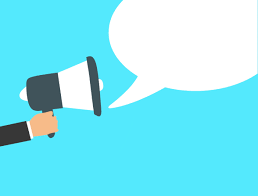 "Ask not what your country can do for you, but what you can do for your country."
[Speaker Notes: Laurent]
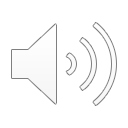 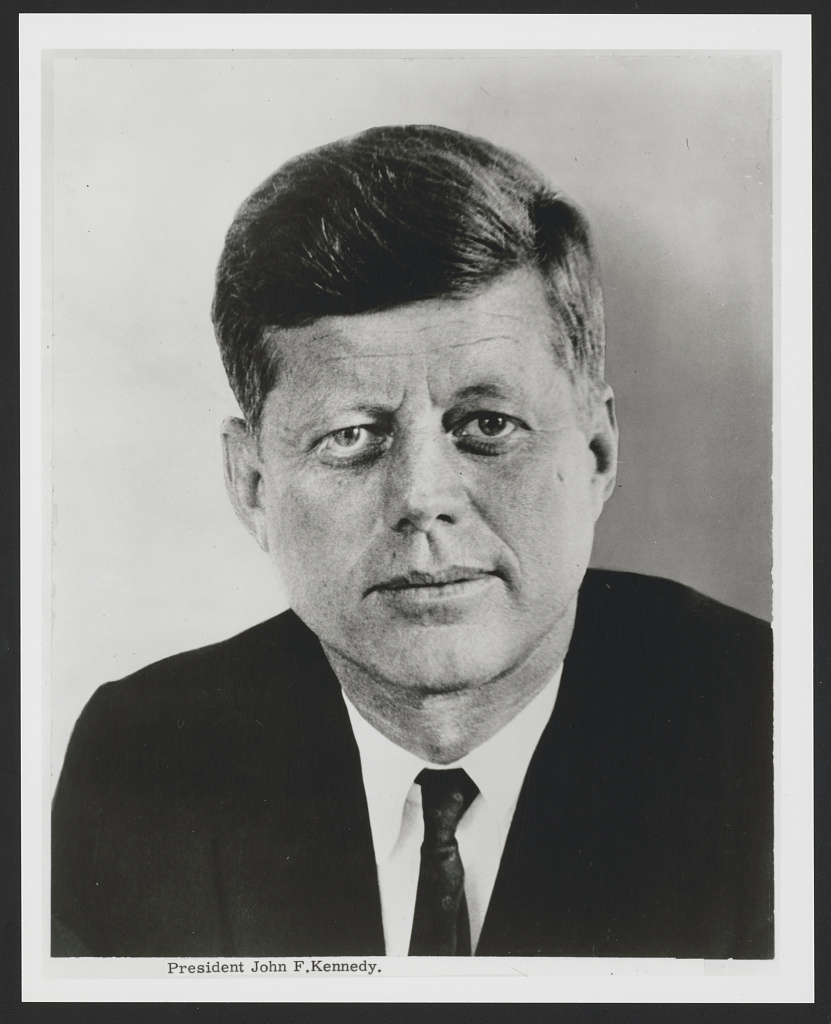 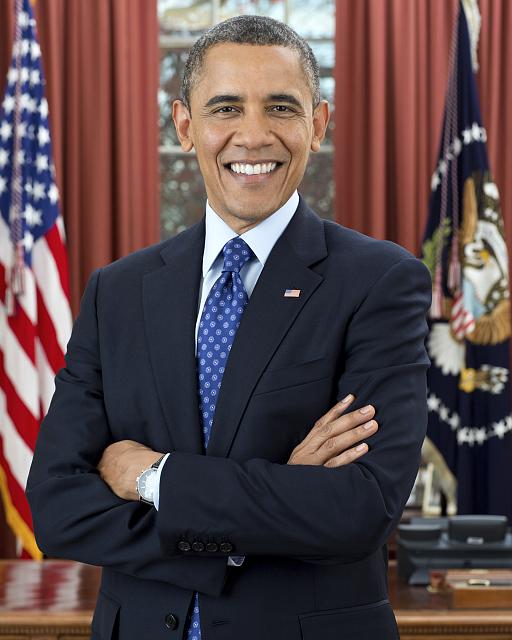 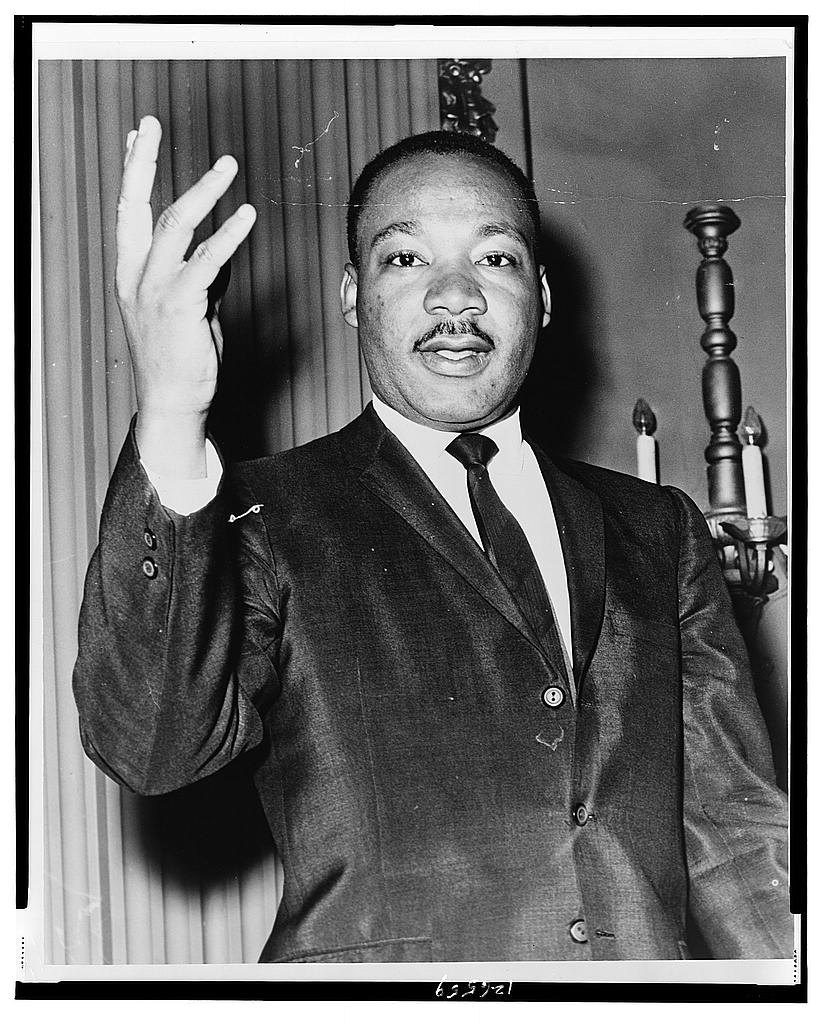 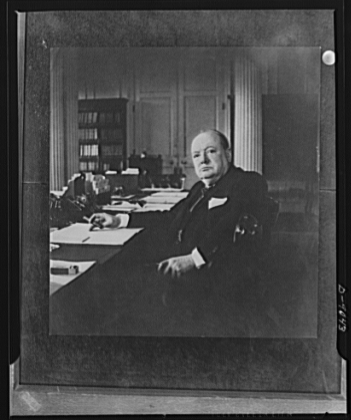 Winston Churchill
Martin Luther King Jr
John Fitzgerald Kennedy
Barack    Obama
(C)Office of War Information Photograp h Collection_Library of Congress
SOURC©New York World-Telegram and the Sun Newspaper Photograph CollectionES8
(C) Library of Congress Prints a nd Photographs Division
© Official White House_Pete Souza
[Speaker Notes: Mélanie]
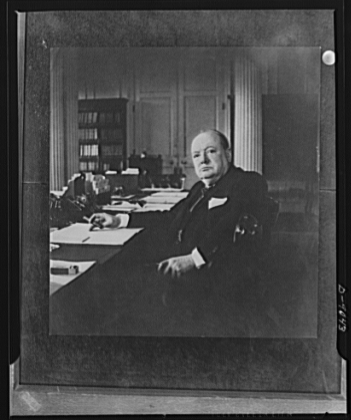 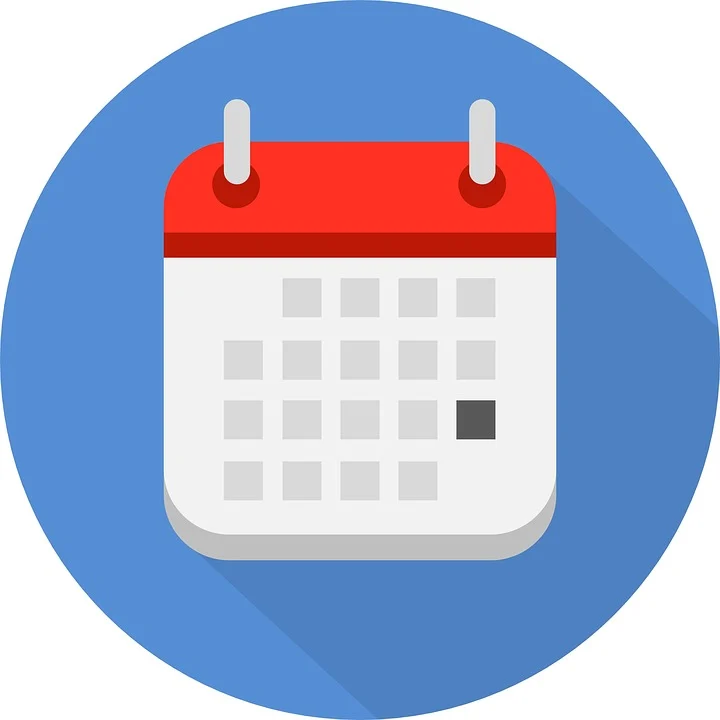 May 13th, 1940
In the hall of the House of Commons, the lower chamber of Parliament, which meets in the Palace of Westminster.
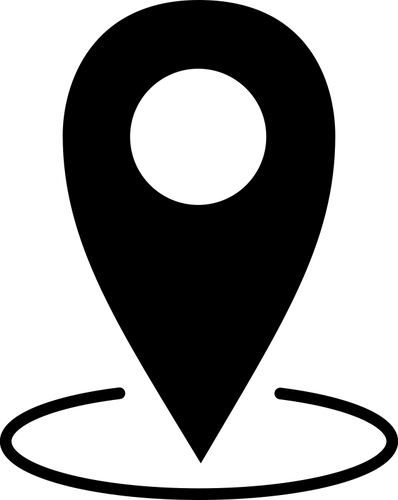 Winston Churchill
This was Churchill's first speech to the House of Commons after being appointed Prime Minister by the King, during the first year of World War 2.
"I have nothing to offer but blood, toil, tears and sweat."
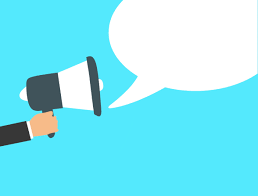 [Speaker Notes: Mélanie]
So what makes a speech memorable?
They made the present what it is today. Thanks to them, people's minds can change.  Vlora
The impact of the speech
The people who have an important status or a good reputation are the ones that people will listen to.  Vlora
The speaker's image
There is also the tone.  Vlora
It's a bit as if those people were actors.  Oriane
The speaker's performance
They chose special words to make an impact.  Capucine
The choice of words
[Speaker Notes: Laurent]
Focus on…
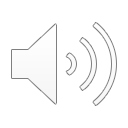 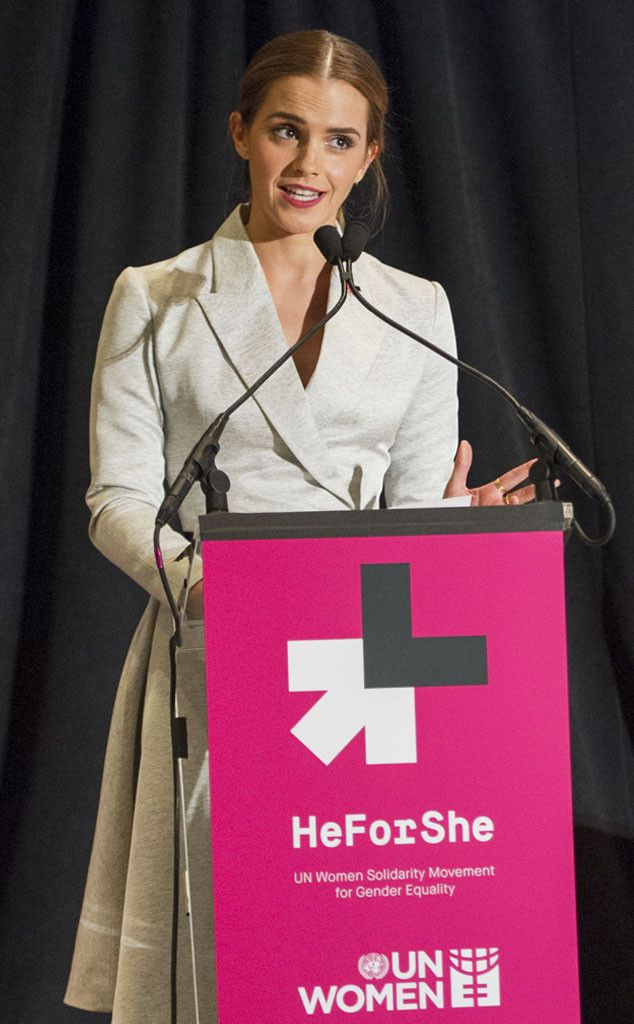 Emma Watson
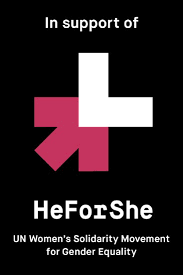 United Nations
www.unwomen.org
[Speaker Notes: Mélanie]
First reactions?
The idea is really interesting... 
 Ninon
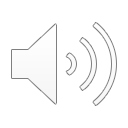 It's very persuasive, solemn and convincing. 
Livia, Mathéo, Océane
[Speaker Notes: Laurent.]
What is the speech about?
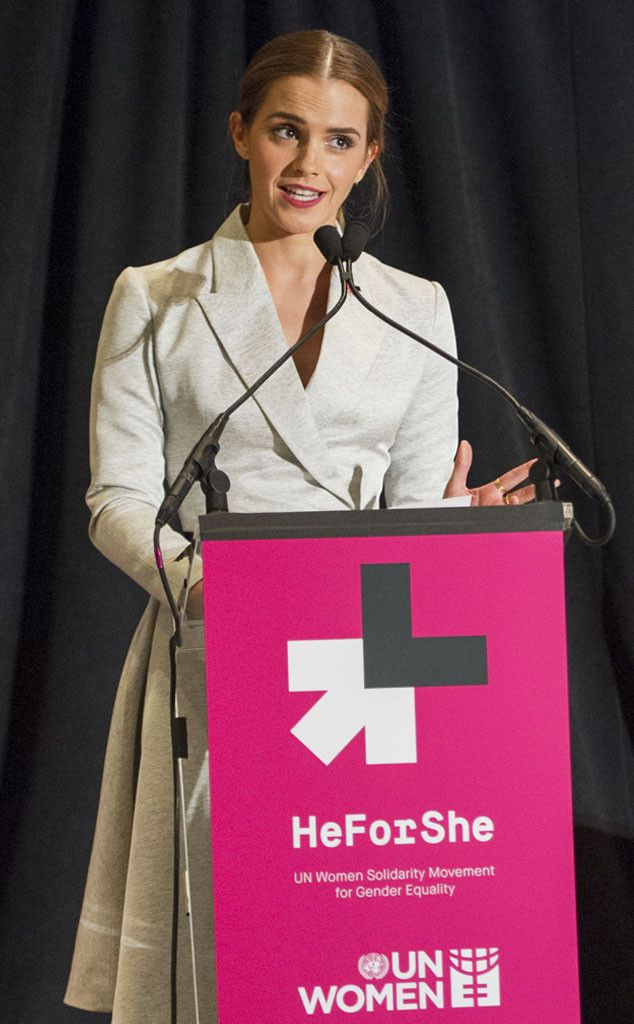 Usually, the fight for gender equality doesn't involve men.Clément

Some women don't want to be associated with the term 'feminist'. – Mélodie
The issue
The solution
Men must also act for gender equality. Mélodie
= the objective of the speech & campaign
It is a universal issue. Oriane
[Speaker Notes: Laurent]
Zoom on… Involving everyone
Today we are launching a campaign called "HeforShe". 

I am reaching out to you because we need your help. We want to end gender inequality—and to do this we need everyone involved.

This is the first campaign of its kind at the UN: we want to try and galvanize as many men and boys as possible to be advocates for change.
It is a simple vocabulary. Everyone can understand and feel concerned. Capucine
[Speaker Notes: Laurent]
Zoom on… Involving everyone
Today we are launching a campaign called "HeforShe". 

I am reaching out to you because we need your help. We want to end gender inequality—and to do this we need everyone involved.

This is the first campaign of its kind at the UN: we want to try and galvanize as many men and boys as possible to be advocates for change.
There are a lot of 'we'... The pronoun 'we' means that it's about and for every one. Mathéo & Chloé
It's not a personal project. She is the spokeswoman.
Lambertine & Vlora
[Speaker Notes: Laurent]
First reactions?
She reminds us of the definition of feminism … 
Liz
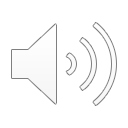 The idea is really interesting... 
 Ninon
It's very persuasive, solemn and convincing. 
Livia, Mathéo, Océane
[Speaker Notes: Mélanie]
Zoom on… Providing reliable information
…I have realized that fighting for women’s rights has too often become synonymous with man-hating. If there is one thing I know for certain, it is that this has to stop.

For the record, feminism by definition is: “The belief that men and women should have equal rights and opportunities. It is the theory of the political, economic and social equality of the sexes.”
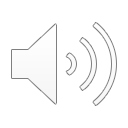 Alexis
It shows she knows what she is talking about. Oriane
It gives her credibility. Vlora
[Speaker Notes: Mélanie]
First reactions?
She reminds us of the definition of feminism … 
Liz
The idea is really interesting... 
 Ninon
It's very persuasive, solemn and convincing. 
Livia, Mathéo, Océane
I feel compassion for her.
Mathéo
[Speaker Notes: Laurent. Ici, parler également de "sympathy" au moment de "compassion"]
Zoom on… Arousing compassion
I started questioning gender-based assumptions a long time ago.
When I was 8, I was confused at being called “bossy,” because I wanted to direct the plays we would put on for our parents — but the boys were not.
When at 14, I started to be sexualized by certain elements of the media.
When at 15, my girlfriends started dropping out of their beloved sports teams because they didn’t want to appear muscly.
When at 18, my male friends were unable to express their feelings.
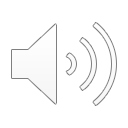 Liz
[Speaker Notes: Laurent]
Zoom on… Arousing compassion
I started questioning gender-based assumptions a long time ago.
When I was 8, I was confused at being called “bossy,” because I wanted to direct the plays we would put on for our parents — but the boys were not.
When at 14, I started to be sexualized by certain elements of the media.
When at 15, my girlfriends started dropping out of their beloved sports teams because they didn’t want to appear muscly.
When at 18, my male friends were unable to express their feelings.
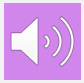 Liz
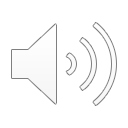 Anne
[Speaker Notes: Laurent]
Zoom on… Arousing compassion
I started questioning gender-based assumptions a long time ago.
When I was 8, I was confused at being called “bossy,” because I wanted to direct the plays we would put on for our parents — but the boys were not.
When at 14, I started to be sexualized by certain elements of the media.
When at 15, my girlfriends started dropping out of their beloved sports teams because they didn’t want to appear muscly.
When at 18, my male friends were unable to express their feelings.
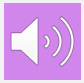 Liz
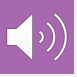 Anne
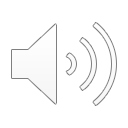 [Speaker Notes: Laurent]
First reactions?
She reminds us of the definition of feminism … 
Liz
The idea is really interesting... 
 Ninon
It's very persuasive, solemn and convincing. 
Livia, Mathéo, Océane
She’s not shouting… 
Clémence
I feel compassion for her.
Mathéo
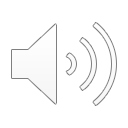 [Speaker Notes: Mélanie]
Zoom on… Delivering the speech
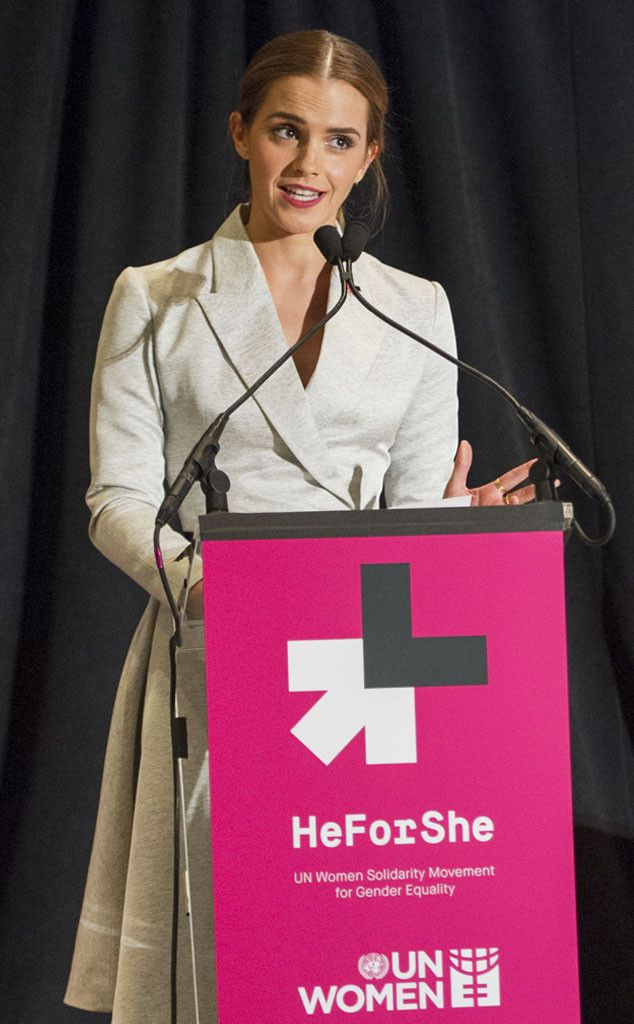 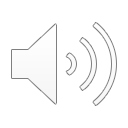 "If there is one thing I know for certain, it is that this has to stop."
Put special emphasis on the important words
Make pauses after important words or ideas
[Speaker Notes: Mélanie]
So let's recap what makes a speech convincing?
Structure it logically
Use "I" or "we"
Involve yourself
Use "you"
Address & involve  the audience
Use definitions, scientific evidence, statistics…
Provide reliable information
Appeal to people's emotions
Share your experience with them, make them relate to you, smile, laugh…
Speak clearly
Articulate properly and make pauses after important words or ideas.
Emphasize the important words
[Speaker Notes: Laurent]
Your turn! Write your own speech.
You have been asked to speak at the UN as part of an Us for them campaign.
[Speaker Notes: Mélanie]
Let’s get to work!
Us for Them
Choose who "us" and "them" are
Think about your message
Think about your audience
Plan
Write
Improve
Deliver it!
[Speaker Notes: Mélanie]
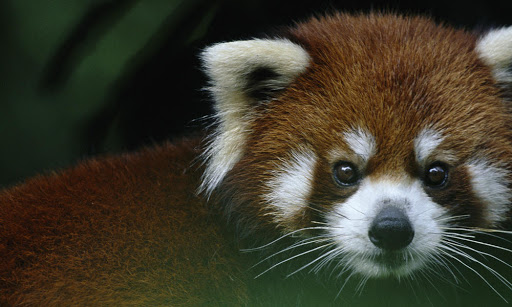 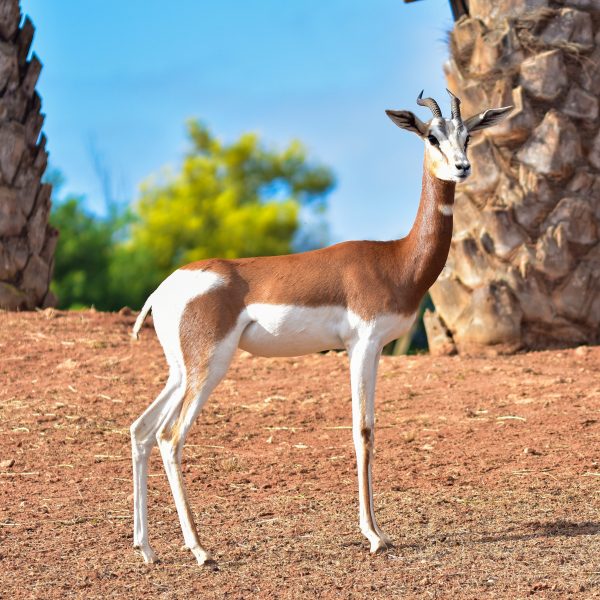 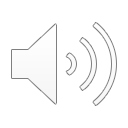 Clémence
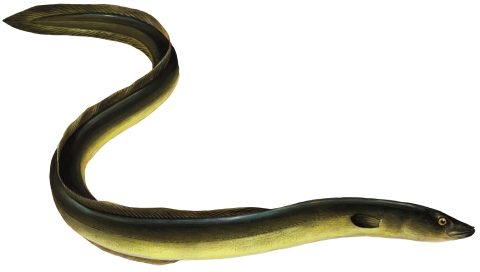 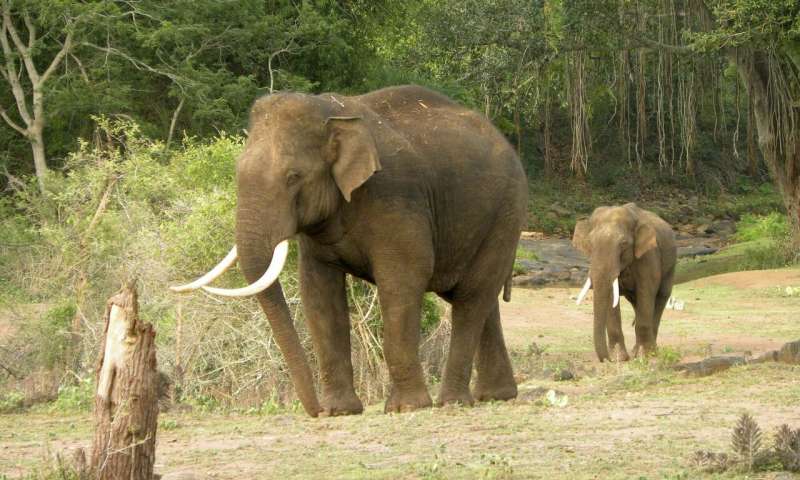 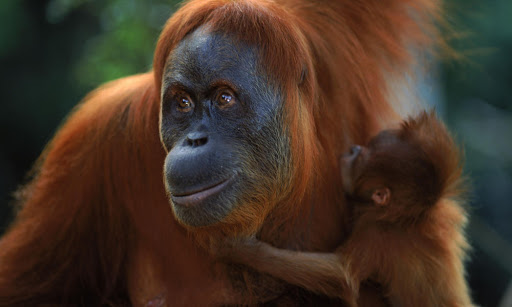 [Speaker Notes: Mélanie]
Clémence
Today, we’re launching a campaign called “Us” for “Them”. 

According to WWF, there has been a 60% decline in the size of populations of mammals, birds, fish, reptiles, and amphibians in just over 40 years. Well, we do seem responsible for this. Indeed, as the 2018 report says, “The top threats to species identified in the report link directly to human activities”.

We, teenagers, are the future, so it is our responsibility to open our eyes and protect the survival of the animals threatened by poaching, illegal trade and habitat loss. We are here to speak for them. 

We speak for the red pandas, who need big, dense jungles. 
We speak for the European eels whose lives need to be spared. 
We speak for the Dama gazelles, who are over-hunted. 
We speak for the Sumatran orangutans who need the protection of their forest habitat from deforestation. 
We speak for the Asian elephants who are poached for ivory and leather. 

We speak for all of those endangered species and many more who can’t speak for themselves. They need all of us.
Structure it logically
Involve yourself
Address & involve  the audience
Provide reliable information
Appeal to people's emotions
Speak clearly
Emphasize the important words
[Speaker Notes: Mélanie]
Discover Matheo's speech & take part in his project!
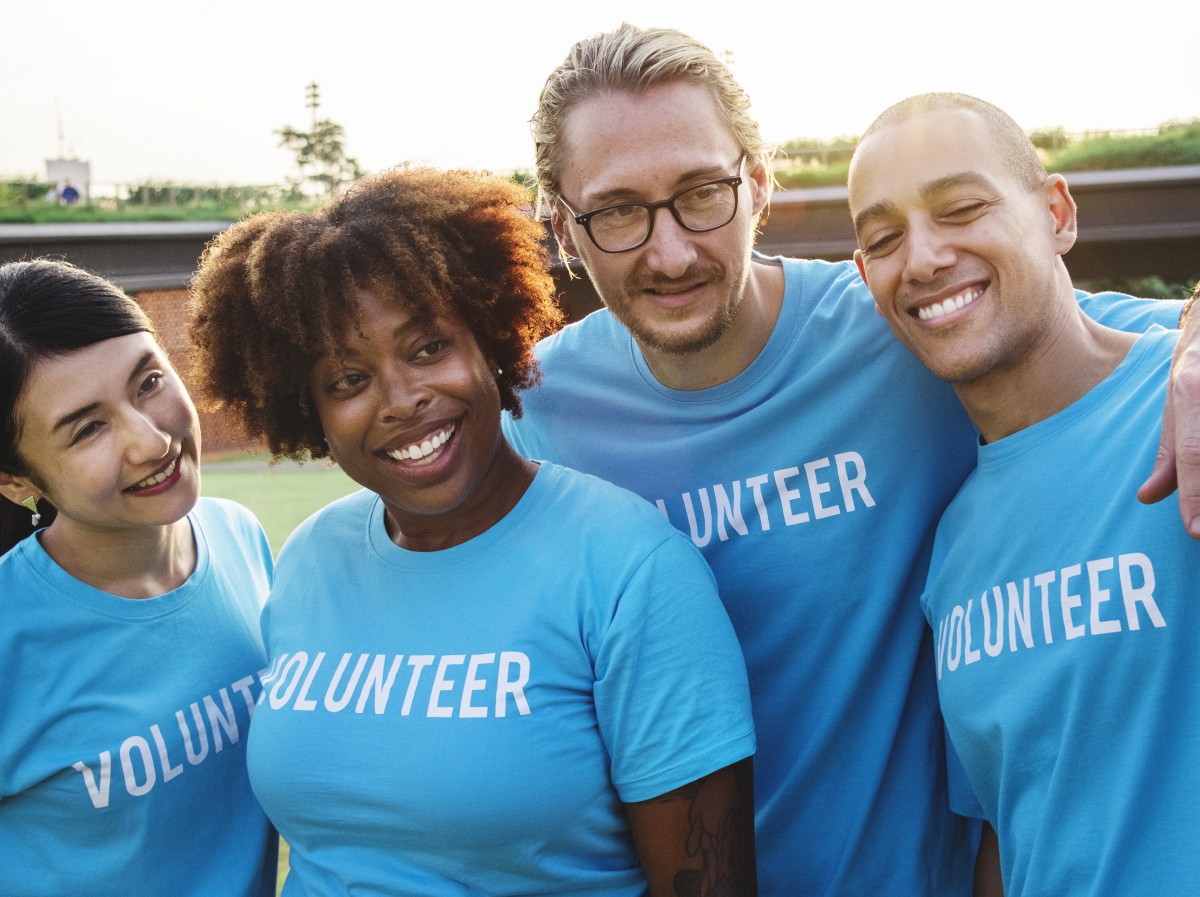 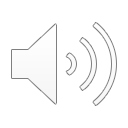 [Speaker Notes: Laurent]
Thanks for your attention! Stay connected with English,  wear masks & stay safe!